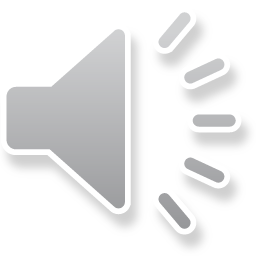 Verbal and Non-verbal Communication
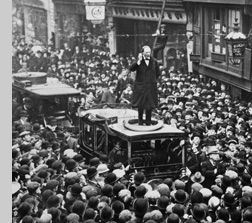 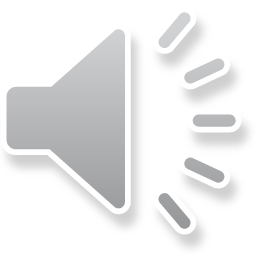 Communication
Communication allows us to connect to other people

Communication is a combination of verbal and non-verbal skills.
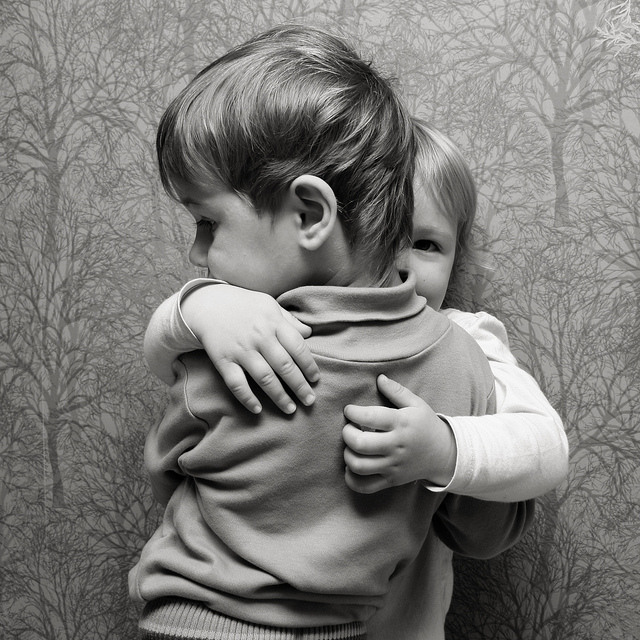 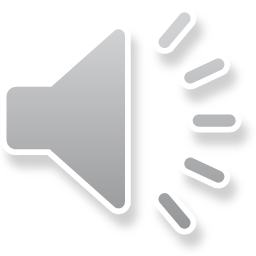 Communication Skills
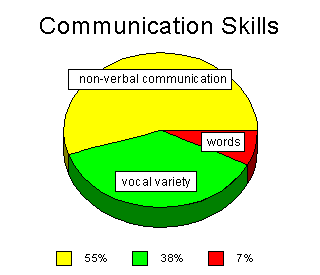 Really!?
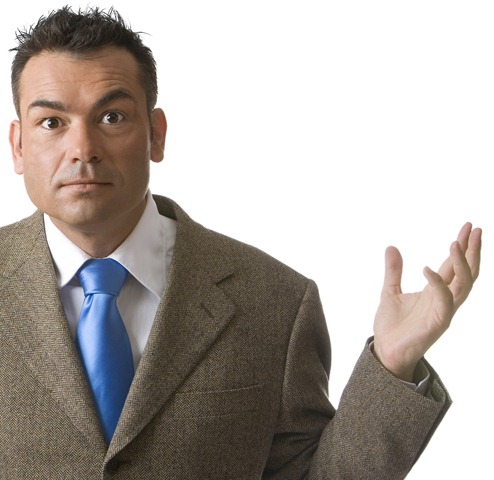 [Speaker Notes: WHY? Are most of our communications non-verbal]
The Importance of Verbal Communication
Being able to verbally communicate well allows you to
Express your ideas / opinions vocally
Speak to other / audiences 
Negotiate 
Give great speeches 
Influence people
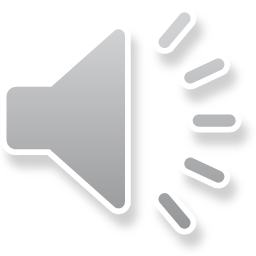 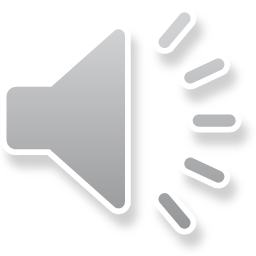 Verbal Communication
A way for people to communicate face-to-face.

Some of the key components of verbal communication are sound, words, speaking, and language.
Sign language is considered a verbal language because it is made up of words & expressions
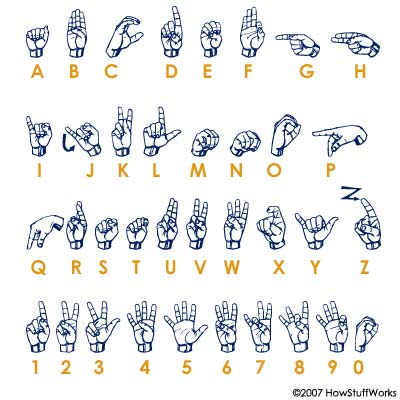 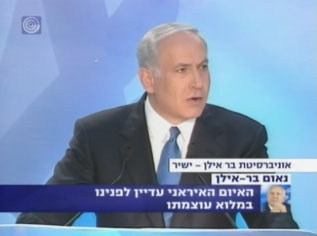 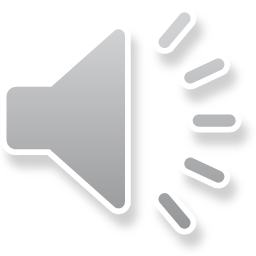 Register
Register-the formality with which you speak based on social positions and relations. 
For example: Greetings
	“What’s up” - to a friend
	“Good Morning” - to your boss
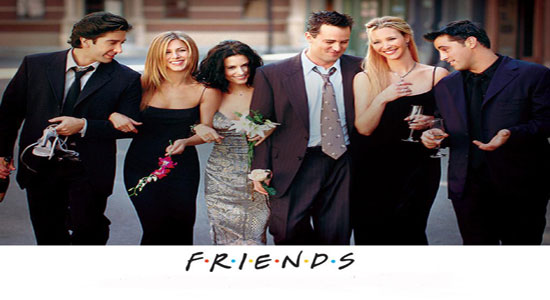 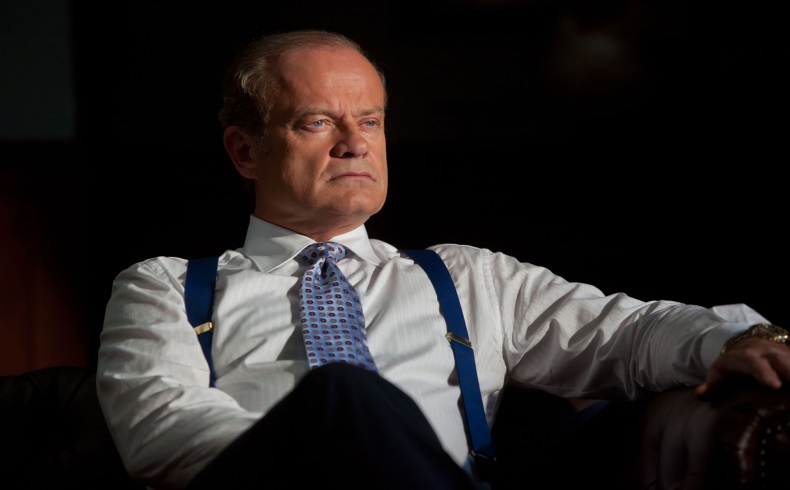 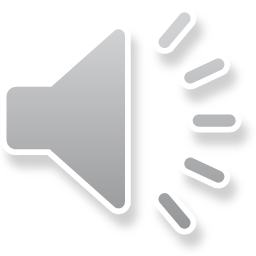 Non-Verbal Communication
Facial Expressions
 Body Language
 Eye Contact
 Dress and Physical Appearance
 Gestures
 Silence
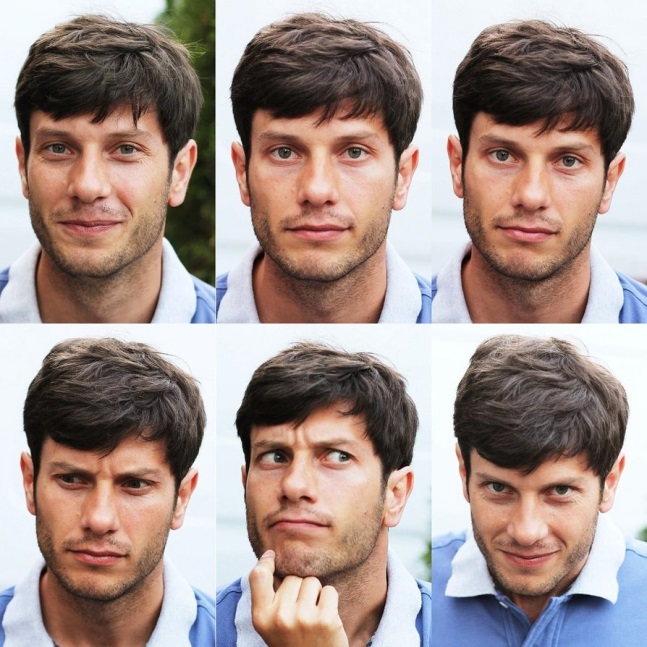 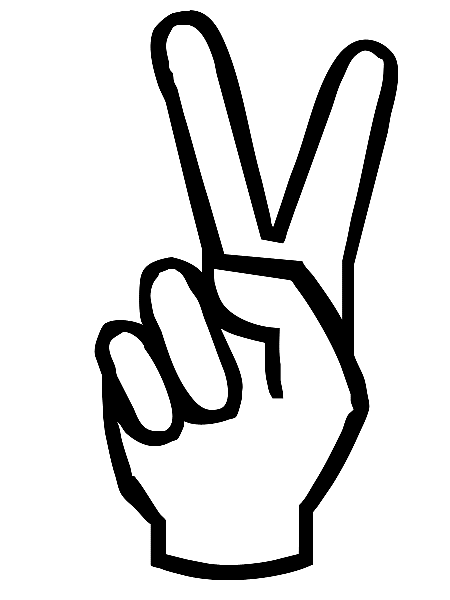 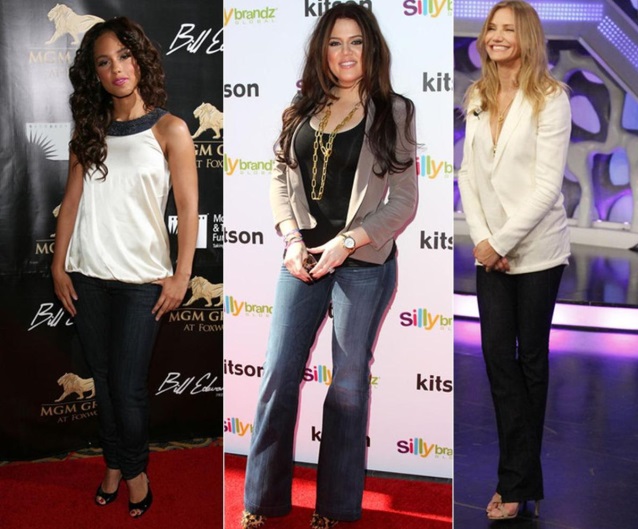 The Importance of Non-Verbal Communication
Non-verbal communication is JUST as important as verbal communication 
When your nonverbal signals match up with words you’re saying increase trust, clarity, and rapport.
When nonverbal signals do not match up with words that you’re saying  generate tension, mistrust, misunderstanding and confusion.
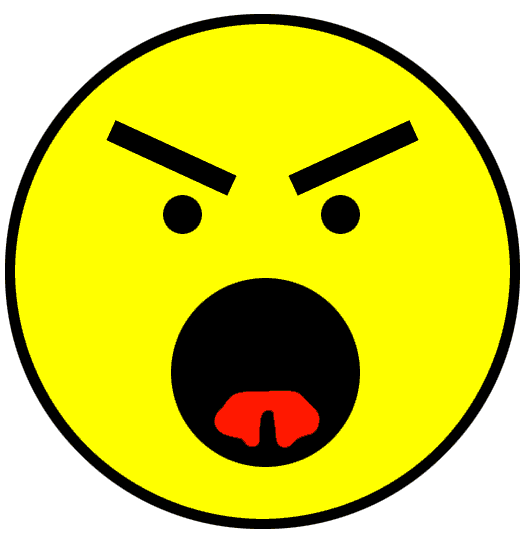 Have a Great Day!
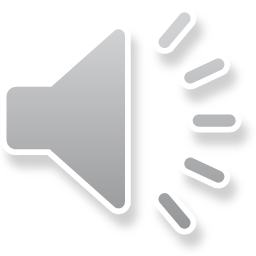 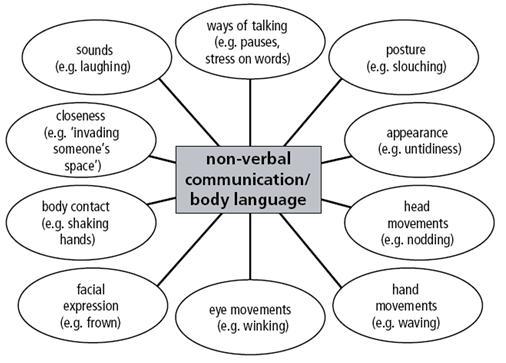 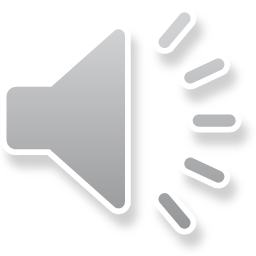 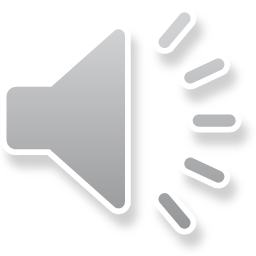 The Six Common Faces
Different cultures have different nonverbal signals but these six emotions can be read across cultures
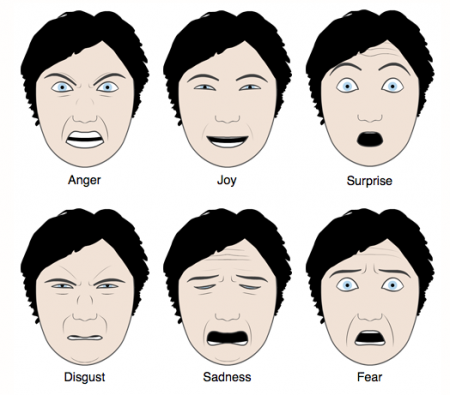